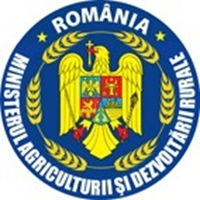 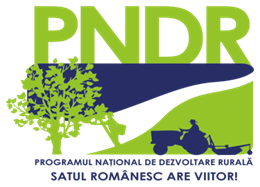 PROGRAMUL NAȚIONAL DE DEZVOLTARE RURALĂ 2014-2020
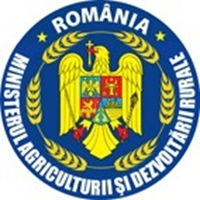 Măsuri selectate și alocări financiare
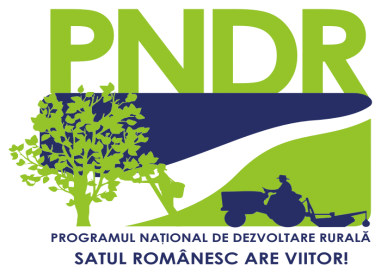 Măsuri selectate și alocări financiare
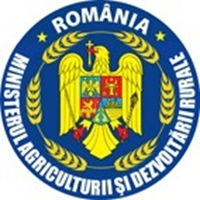 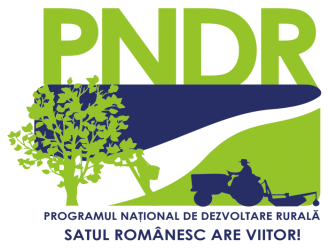 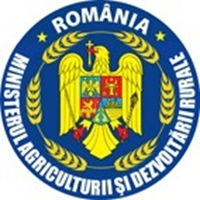 MĂSURI ADRESATE ȘI AUTORITĂȚILOR PUBLICE 
LOCALE
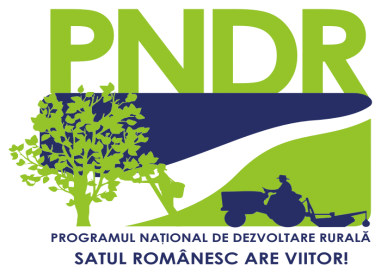 M4. (Art. 17) - Investiţii în active fizice Sub-măsura 4.3 “Investiţii  pentru dezvoltarea, modernizarea sau adaptarea infrastructurii agricole şi silvice”BeneficiariAgricol - unităţi administrativ teritoriale  şi/sau asociaţii ale acestora.Silvic     - unități administrativ teritoriale  şi/sau asociaţii ale acestora, proprietari de pădure.                - proprietari de pădure și/sau asociațiile acestora.                 - admiistratorii fondului forestier de stat proprietate publică a statului.Irigații – organizații/federații ale utilizatorilor de apă, constituite din proprietari/utilizatori de terenuri agricole în conformitate cu legislația în vigoare.              Cheltuieli eligibileDomeniul agricol - înființarea, extinderea și modernizarea infrastructurii agricole de acces la fermă.Domeniul silvic - înființarea, extinderea  și modernizarea căilor de acces în cadrul fondului forestier.Domeniul  irigatii - înființarea, extinderea  și modernizarea infrastructurii de irigații din afara exploatațiilor.Sume și rate de sprijin aplicabilePonderea spijinului public nerambursabil va fi  de 100% din totalul cheltuielilor eligibile, și nu va depăși:- 1.000.000 Euro/proiect pentru drumurile agricole de acces și pentru sistemele de irigații aferente stațiilor de punere sub presiune;- 1.500.000 Euro/proiect pentru amenajarea drumurilor forestiere și amenajarea sistemelor de irigații aferente stațiilor de pompare și repompare.
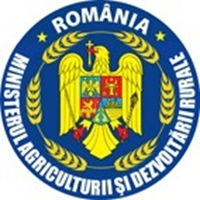 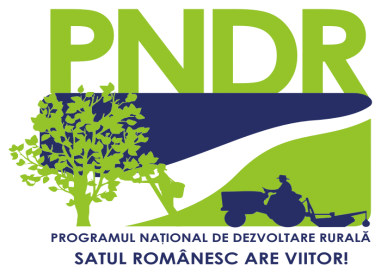 M7. (Art. 20) - Servicii de bază şi reînnoirea satelor în zonele ruraleSub-măsura 7.2 “Investiţii în crearea și modernizarea infrastructurii de bază la scară mică”BeneficiariComunele și asociațiile acestora.ONG-uri, pentru investiții în infrastructura educațională (grădinițe) și socială (aftershool).Tipul sprijinuluiÎnființarea, extinderea și îmbunătățirea rețelei de drumuri de interes local;Înființarea, extinderea și îmbunătățirea rețelei publice de apă;Înființarea, extinderea și îmbunătățirea rețelei publice de apă  uzată;Investiții în crearea, modernizarea sau extinderea infrastructurii educaționale/ îngrijire și anume: - Înființarea și modernizarea (inclusiv dotare) grădinițelor și a creșelor; - Înființare și modernizare (inclusiv dotare) after-school; - Extinderea și modernizarea instituțiilor de învățământ  secundar cu profil agricol;Investiții aferente serviciilor medicale și sociale:- Înființarea și/sau modernizarea dispensarelor medicale rurale și a centrelor comunitare de îngrijire”.
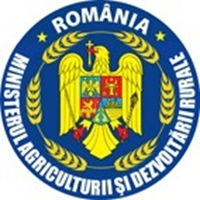 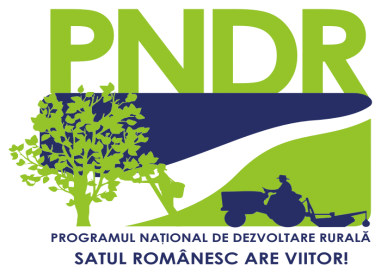 M7. (Art. 20) - Servicii de bază şi reînnoirea satelor în zonele ruraleSub-măsura 7.2 “Investiţii în crearea și modernizarea infrastructurii de bază la scară mică”Cheltuieli eligibilePentru proiectele privind infrastructura rutieră de interes local și infrastructura de apă/apă uzată:- construcția, extinderea și/sau modernizarea rețelei publice de apă;- construcția, extinderea și/sau modernizarea rețelei publice de apă uzată;- construcția, extinderea și/sau modernizarea rețelei de drumuri de interes local.Pentru proiectele de infrastructură educațională/socială (îngrijire) :- construcția, modernizarea și dotarea clădirilor, inclusiv demolarea, în cazul în care expertiza tehnică o recomandă;- achiziționarea, inclusiv prin leasing, de mijloace de transport pentru transport școlar.Pentru proiectele de infrastructură aferentă serviciiilor medicale:- construcția, extinderea și/sau modernizarea clădirilor aferente dispensarelor medicale.
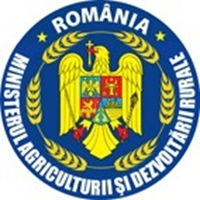 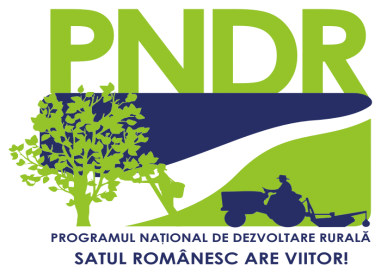 Sume și rate de sprijin aplicabileSprijinul public nerambursabil - 100% din totalul cheltuielilor eligibile pentru proiectele aplicate de autoritățile publice locale și ONG-uri care sunt negeneratoare de profit și nu va depăși:-	1.000. 000 Euro/ comună, pentru investiții care vizează un singur tip de sprijin (infrastructura de drumuri, apă sau apă uzată);-	2.500.000 Euro/ comună, pentru investiții  care vizează înființarea infrastructurii apă și apă uzată și 1.500.000 euro pentru extinderea acestei infrastructuri;-	500.000 Euro, pentru proiectele de infrastructură educațională/socială/infrastructura aferentă serviciilor medicale; -	4.000.000 euro, pentru proiectele colective (ADI din care fac parte comune) (proiecte care vizează mai multe comune) fără a depăși valoarea maximă /comună/tip de sprijin.Sprijinul public nerambursabil acordat în cadrul acestei submăsuri va fi de max. 80% din totalul cheltuielilor eligibile pentru proiectele generatoare de profit aplicate de ONG-uri care vizează infrastructura educațională (gradinițe)  și socială (afterschool) și nu va depăși 100.000 euro.
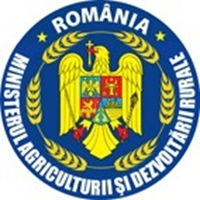 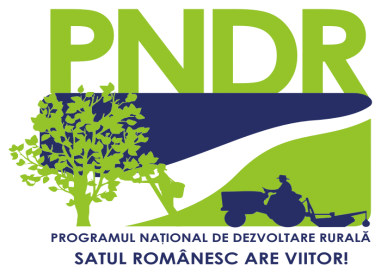 Sub-măsura 7.6 “Investiţii asociate cu protejarea patrimoniului cultural”Beneficiari- comunele sau  asociațiile acestora- ONG-uri- unități de cult- persoane fizice autorizate și societăți comerciale care dețin în administrare obiective de patrimoniu cultural de clasă  B, de utilitate publică.Tipul sprijinuluiÎn cadrul sub-măsurii, sprijinul va fi acordat investițiilor corporale și necorporale pentru:- Restaurarea, conservarea și accesibilizarea patrimoniului cultural imobil de interes local (clasa B).- Restaurarea, conservarea și accesibilizarea  așezămintelor monahale.
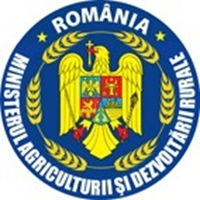 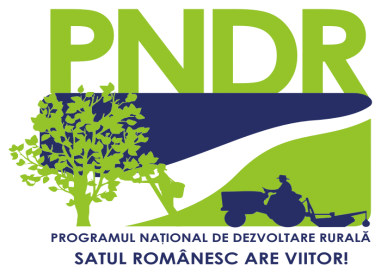 Cheltuieli eligibile- restaurarea, conservarea și dotarea clădirilor/monumentelor din patrimoniul cultural imobil de interes local de clasa B, inclusiv punerea în conservare a obiectivului prin intervenții de urgență;- construcția, extinderea și/sau modernizarea drumurilor de acces către așezămintele monahale și/sau obiectivele de patrimoniu de interes local;- restaurarea, conservarea și/sau dotarea așezămintelor monahale.Sume și rate de sprijin aplicabileSprijinul public nerambursabil acordat în cadrul acestei submăsuri va fi 100% din totalul cheltuielilor eligibile pentru proiectele de utilitate publică, negeneratoare de profit și nu va depăși 500.000 euro.Sprijinul public nerambursabil acordat în cadrul acestei submăsuri va fi 85% din totalul cheltuielilor eligibile pentru proiectele generatoare de profit și nu va depăși 200.000 euro.
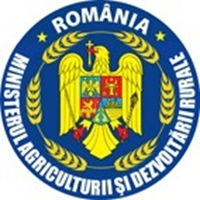 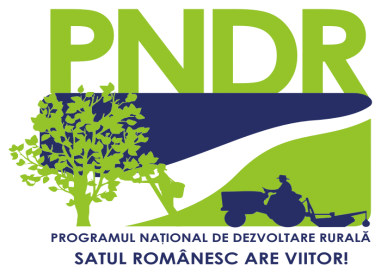 M16. (Art. 35) – Cooperare Sub-măsura 16.4. “Sprijin acordat pentru cooperare orizontală și verticală între actorii din lanțul de aprovizionare”BeneficiariParteneriate constituite din minimum un partener din categoriile de mai jos și cel puțin un fermier sau un/o grup de producători/cooperativă care activează în sectorul agricol:- microîntreprinderi și întreprinderi mici;- organizații neguvernamentale;- Consilii locale.Tipul sprijinuluiInvestiții tangibile și/sau intangibile pentru promovarea unor proiecte comune care implică cel puțin două entități care cooperează pentru crearea/dezvoltarea unui lanț scurt de aprovizionare/piețe locale și/sau activități de promovare referitoare la crearea/dezvoltarea unui lanț (sau lanțuri) scurt/e de aprovizionare (cu produse alimentare) și la piața locală deservită de acest lanț/lanțuri.
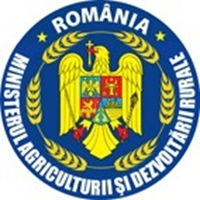 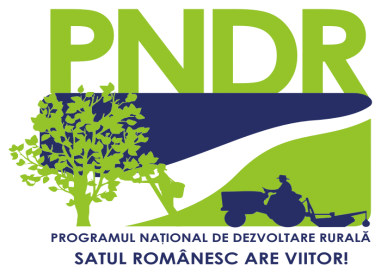 Cheltuieli eligibile- studii/planuri;- activități de animare;- costurile de funcționare ale cooperării;-costuri directe ale proiectelor specifice corelate cu planul proiectului;-costuri de promovare.Sume și rate de sprijin aplicabilePonderea sprijinului nerambursabil este de 100% din totalul cheltuielilor eligibile. Cuantumul maxim al sprijinului este de de pană  la 100.000 euro/proiect. Costurile de funcționare a cooperării nu vor depăși 20% din valoarea maximă a sprijinului acordat pe proiectul depus.
PNDR
2
0
1
4

-

2
0
2
0